Buying Health Insurance Across State Lines:What Does It Mean and What Are the Implications for Consumers?
Commonwealth Fund Briefing
October 4, 2017
Introduction
Sara Collins, Ph.D.
Vice President, Health Care Coverage and Access
The Commonwealth Fund
Commonwealth Fund Briefing: Buying Health Insurance Across State Lines
[Speaker Notes: There has always been uncertainty WRT]
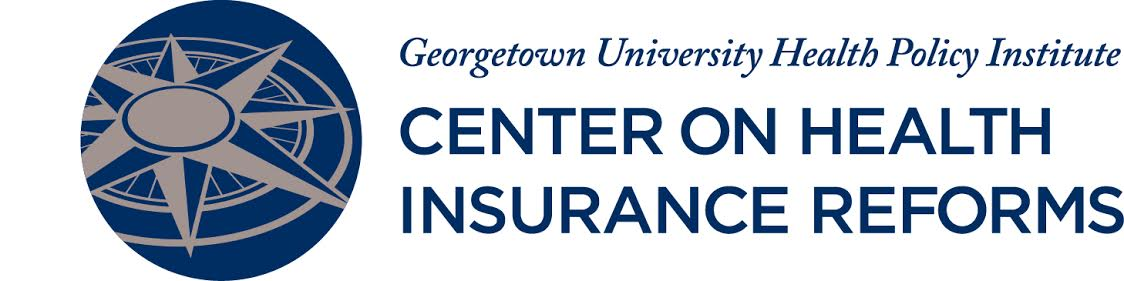 Commonwealth Fund
Commonwealth Fund Briefing: Buying Health Insurance Across State Lines
Teleconference: Association Health Plans and Selling Insurance “Across State Lines”
October 4, 2017


Sabrina Corlette, J.D.
3
Déjà vu All Over Again: Across State Lines
Theory vs. Reality
A concept from the 1990s
Theory: state regulation = barrier to market entry
Proposed solution: across-state-line sales
Reality: it’s the network, stupid
Risks: Uneven playing field, higher prices & skimpy plans for people with pre-ex conditions, lack of consumer protection
Commonwealth Fund Briefing: Buying Health Insurance Across State Lines
4
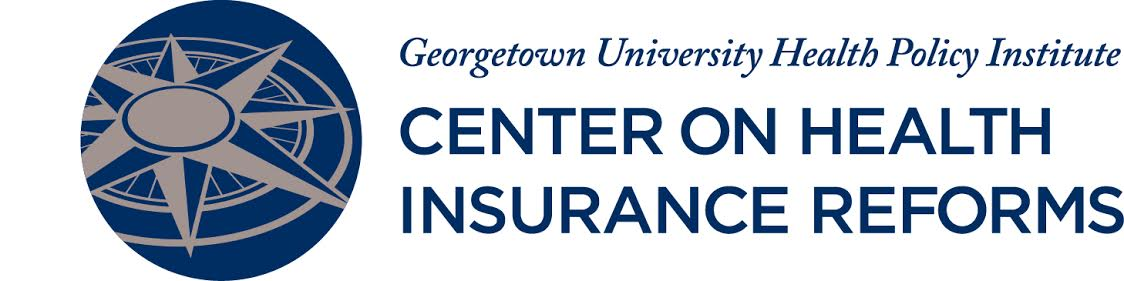 [Speaker Notes: Reminder to mention inclusion in Senator Paul and others’ ACA replace bills.]
Dividing the Healthy & Sick: Association Health Plans
Theory vs. Reality
AHPs: another 1990s concept
Theory: “pooling” individuals and small businesses = greater pricing power
Reality: lower premiums come from cherry picking
Risks: adverse selection, uneven playing field, higher prices & skimpy plans for people with pre-ex conditions
Commonwealth Fund Briefing: Buying Health Insurance Across State Lines
5
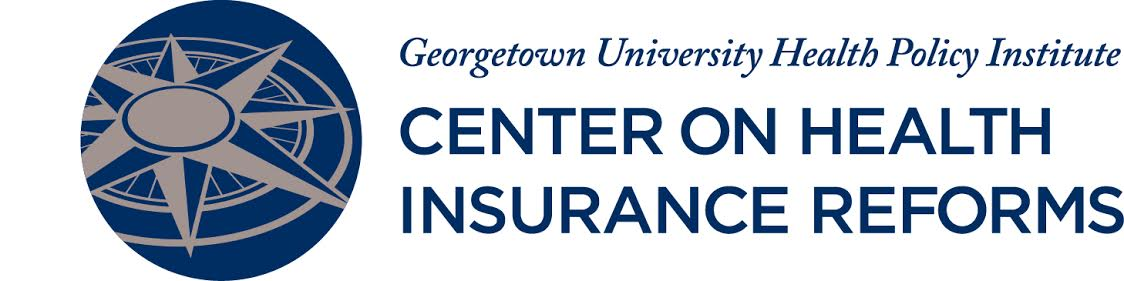 Thank You!
Commonwealth Fund Briefing: Buying Health Insurance Across State Lines
Sabrina Corlette, J.D.
Research Professor
Georgetown University Center on Health Insurance Reforms
Sabrina.Corlette@georgetown.edu
@SabrinaCorlette 
202-687-3003
6
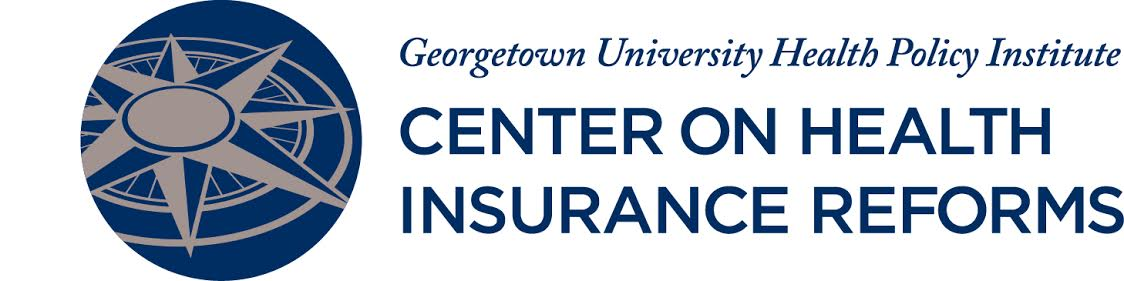 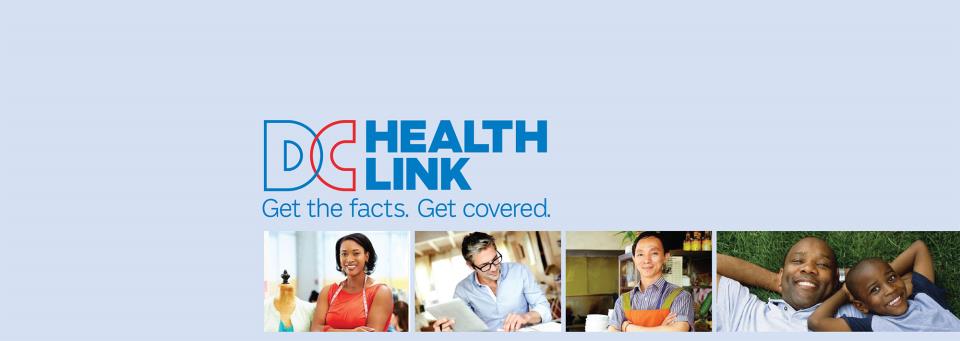 DC Health Benefit Exchange AuthorityMila Kofman, Executive DirectorOct 4, 2017Commonwealth Fund
Forthcoming Executive Order & Regulations/Guidance to implement (reported in the news)
"If these individuals can join large groups across state lines, I think they'll get protection, less expensive insurance, and it'll be able to solve a lot of the problems we have in the individual market," (emphasis added) Senator Rand Paul

Assumption:  preempt state insurance regulation using ERISA
Consequences:  
Scams/fraud and insolvencies
Functionally equivalent to repealing the ACA
Loss of state insurance consumer protections
Commonwealth Fund Briefing: Buying Health Insurance Across State Lines    |
8
HOW CAN THE ADMINISTRATION TRY TO DO THIS?
Preempt state insurance regulation.
Use ERISA which allows for broad preemption. 

WHAT IS ERISA:  ERISA (Employee Retirement Income Security Act of 1974) applies to pension and health plans offered by private employers.
Commonwealth Fund Briefing: Buying Health Insurance Across State Lines    |
9
Current law – states regulate association health plans and ACA consumer protections applySource:  Mila Kofman, Kevin Lucia, Eliza Bangit, Proliferation of Phony Health Insurance:  States and the Federal Government Respond, BNA Fall 2003
10
ERISA historical information:
Criminals tried to escape state insurance regulation and oversight by claiming ERISA preemption.  Lot’s of fraud and abuse.
Erlenborn (R) amendment to ERISA:  Multiple Employer Welfare Arrangements Act of 1982 (effective 1983) – clarifies state authority to regulate “Multiple Employer Welfare Arrangements (MEWAs)”
MEWA is a technical term in ERISA.  These are commonly known as Association Health Plans (AHPs)
Commonwealth Fund Briefing: Buying Health Insurance Across State Lines    |
11
Current state insurance regulation:  licensing, solvency, insurance standards applicable to insurers and health insurance

Regulatory model:  prevent problems through licensing; ongoing financial exams; market conduct/market analysis for compliance with standards; proactive pattern reviews/ investigations;
 
Legal authority:  cease and desist, very broad and does not require court action; receiverships
Commonwealth Fund Briefing: Buying Health Insurance Across State Lines    |
12
Current U.S. Department of Labor:  fiduciary, notice/disclosure, registration requirement
Regulatory model:  self reporting; “crooks do not file truthful forms” USDOL IG, 1990

Assistant Secretary, DOL Olena Berg:  look at each plan once in 300 years
Commonwealth Fund Briefing: Buying Health Insurance Across State Lines    |
13
U.S. DOL does not have a record of regulating AHPs/MEWAs successfully (or shutting down health insurance scams promoted through association health plans)
Between 2000 and 2002:  144 scams shut down by state insurance regulators compared to 3 shut down by U.S. DOL

Form M1 (MEWA registration requirement):  lack of oversight – 100+ of 700 filings had problems including 2 potentially preventable insolvencies:  Indiana Construction Industry Trust 2001 (22,000 people with $20 million medical bills); NJ Car Retailers self reported non compliance (20,000 people with $15 million medical bills)
Commonwealth Fund Briefing: Buying Health Insurance Across State Lines    |
14
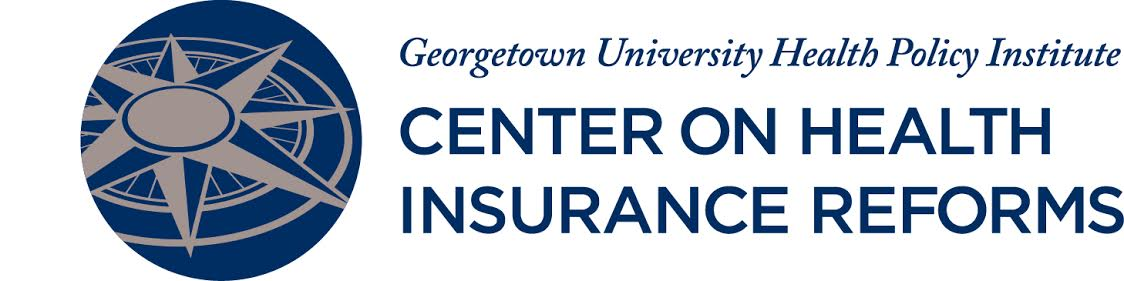 Commonwealth Fund Briefing: Buying Health Insurance Across State Lines
Federal Approved AHPs: Risks to Consumers and Markets
October 4, 2017
Kevin Lucia, J.D., M.H.P.
Research Professor, Georgetown University
15
Federally Approved Association Health Plans
Assuming the following
Allows federally approved AHPs to offer coverage to employers of any size, along with individual members
Exempts AHPs from most state insurance laws
Authorizes AHPs to operate nationwide
Commonwealth Fund Briefing: Buying Health Insurance Across State Lines
16
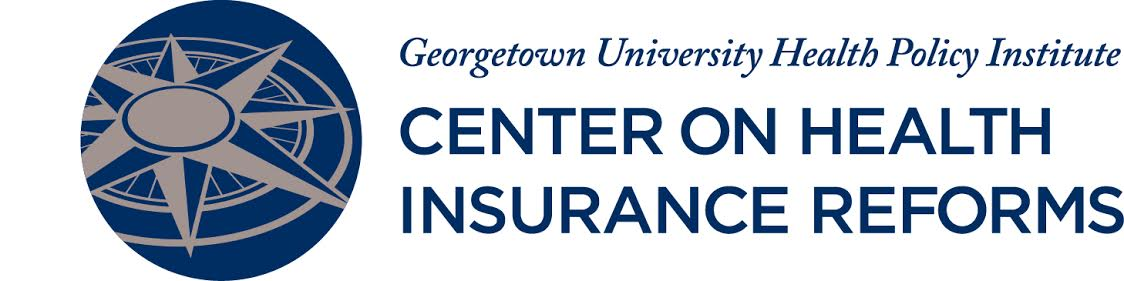 Federally Approved Association Health Plans
Potential Negative Impacts
Loss of critical consumer protections
Risk of higher premiums and less plan choice
Risk of insolvency
Risk of fraud
Commonwealth Fund Briefing: Buying Health Insurance Across State Lines
17
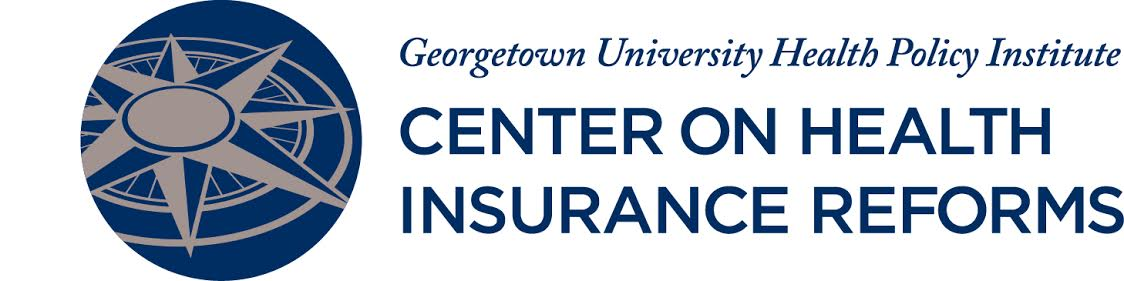 Federally Approved Association Health Plans
Risk of Losing Critical Consumer Protections
Exempts AHPs from consumer protections that apply to individual and small group markets
Pre-empts federal and state laws setting standards
Guaranteed Issue-cannot be denied based on health status
Rating Rules- cannot charge higher premiums based on health status
Benefit rules-must cover essential health benefits, including maternity, pharmacy and other benefits
Commonwealth Fund Briefing: Buying Health Insurance Across State Lines
18
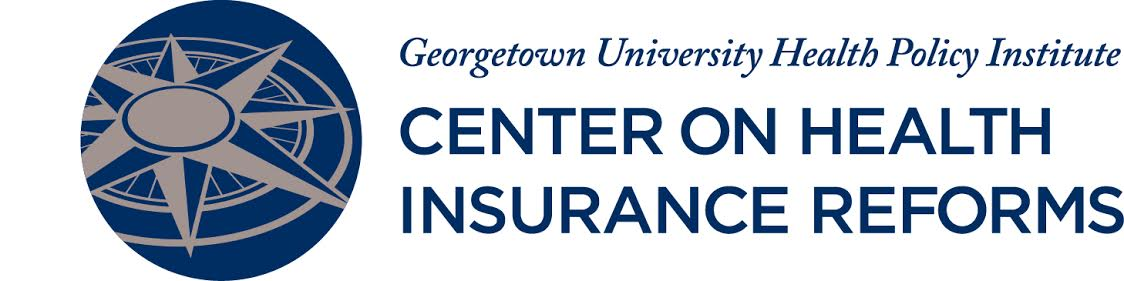 Federally Approved Association Health Plans
Risk of Higher Premiums and Less Plan Choice
Adverse Selection from ‘cherry picking”
Higher premiums and less plan choice in the individual and small group market
“Uneven playing field”
AHPs vs. fully insured markets
Kentucky Example: Membership in AHPs grew quickly after exempting AHPs from ACA like reforms in 90s ultimately leading to market failure
ACA protections become worthless if markets collapse
Commonwealth Fund Briefing: Buying Health Insurance Across State Lines
19
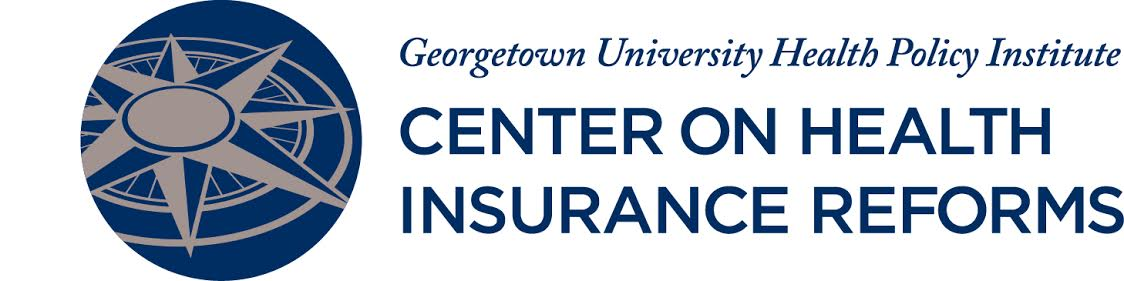 Federally Approved Association Health Plans
Risk of Insolvency
History of AHP financial problems

Exemption from state licensing & financial requirements
Claims can unexpectedly exceed reserves

Example- 2002 insolvency of an AHP in New Jersey that covered 20,000 people and left $15 million in outstanding medical claims
Commonwealth Fund Briefing: Buying Health Insurance Across State Lines
20
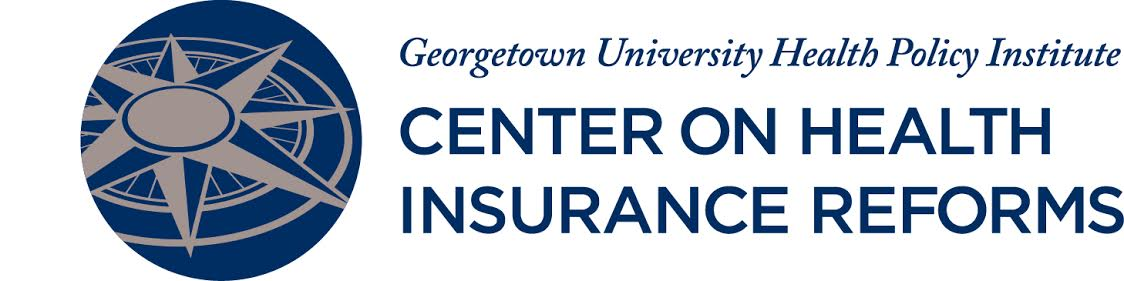 Federally Approved Association Health Plans
Risk of Fraud
AHPs as a vehicle to sell fraudulent coverage
States better positioned to protect residents than Feds
Approach undermines state enforcement authority, entrusts Federal DOL

Federal government lacks tools, resources and culture to protect consumers in every state
Between 2000-2002: AHP scams left more than 200 thousand people without insurance and with more than 252 million in unpaid medical bills.
41 scams shut down by state insurance regulators compared to 3 shut down by U.S. DOL
Commonwealth Fund Briefing: Buying Health Insurance Across State Lines
21
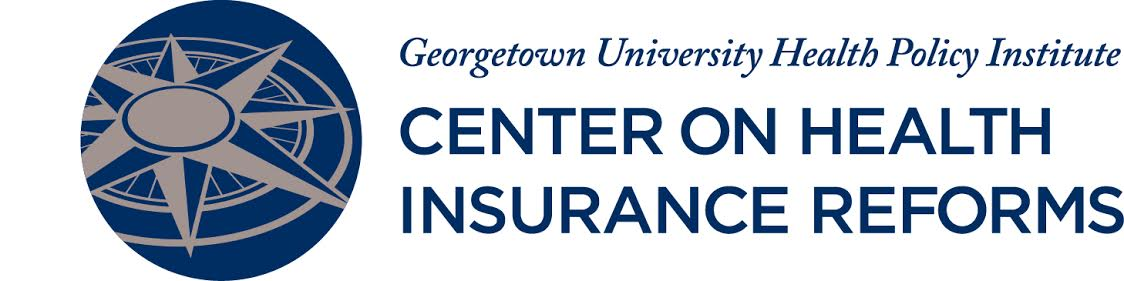